國立中山大學因應勞基法一例一休規劃作法
人事室
106.2.23
因應五面向
壹、落實週休二日
貳、回歸正常工作時間
參、落實加班申請機制
肆、特別休假計算
伍、共創友善及永續校園工作環境
壹、落實週休二日(一)
一、一般性業務：
本校以每週六為休息日、每週日為例假日為原則，惟因業務需要得調移休息日與例假日。
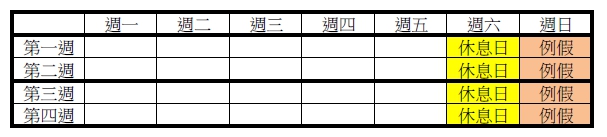 壹、落實週休二日(二)
二、特殊性業務：
(一)因業務性質特殊：同仁須於週六、週日出勤者，基於保護其身心健康，應簽以排班方式處理。如EMBA、EMPA、場地租借、圖資處(值班人員)、校友服務中心、推教組……等，
國立大專院校自88年5月起為勞動部指定得適用四週變形工時行業，並經本校105年9月第3屆第7次勞資會議同意變更工時。
四週變形工時須遵守原則係，每日正常工時為8小時，每兩週須排定2日例假日，即連續工作不得超過12日，每四週例假日連同休息日至少8日：
例假日調移應以每兩週為單位，每兩週至少須有2日例假日。
休息日調移以單週為原則，如遇有調移困難，最遲應於四週週期內完成休息日調移，即每4週例假日連同休息日至少8日。
各單位如需調移休息日或例假日，請遵守上開原則，於下舉例說明：
壹、落實週休二日(三)
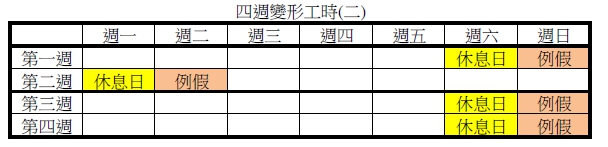 壹、落實週休二日(四)
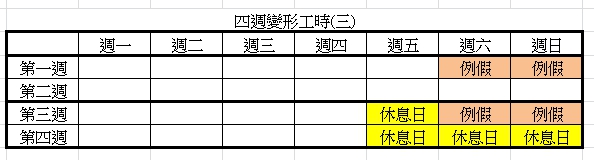 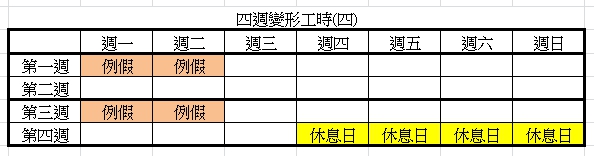 壹、落實週休二日(五)
二、特殊性業務：
(二)偶發性業務：各單位若因業務需要，須於週六或週日辦活動者，應於事前與勞工協商調移休息日與例假日，並儘量維持每位勞工單週享有週休二日。如教務處舉行考試、人事室辦理策勵營、國際處辦理國際週、各學院辦理研討會……等。
舉例說明：人事室將於3/25(六)、3/26(日)舉辦策勵營，策勵營工作人員可以下列幾種方式調移休息日：
壹、落實週休二日(六)
1.將3/25(六)休息日調移至3/22(三)、3/26(日)例假日日調移至3/23(四)。





2.將3/25(六)休息日調移至3/22(三)、3/26(日)例假日日調移至3/24(四)。
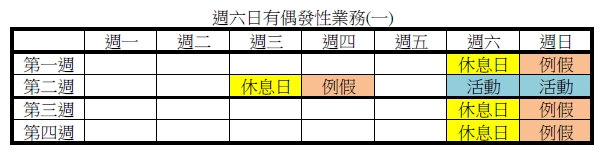 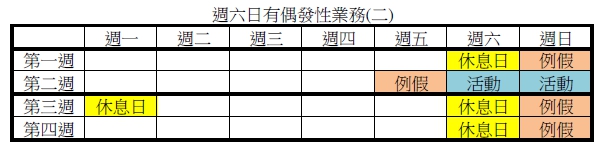 貳、回歸正常工作時間
依勞基法第30條規定，勞工正常工作時間，每日不得超過8小時，每週不得超過40小時；同法第35條規定，勞工繼續工作4小時，至少應有30分鐘之休息。但實行輪班制或其工作有連續性或緊急性者，雇主得在工作時間內，另行調配其休息時間。(如中午召開會議者，得另行調配休息時間)
修正本校「職員暨行政助理彈性上班實施要點」規定，調整正常工作時間為8小時，每日符合正常上班時間餘為下班時間。
請各位同仁落實簽到退、各單位主管應落實管理所屬人員出勤。
參、落實加班申請機制
已規劃排定於週六、日舉行活動者，應事先以調移休息日及例假日方式處理。
加班申請原則：
(一)確實因業務需要：應於一個工作日前提出加班申請並加註經費來源(以單位業務費為限)經單位主管(計畫主持人)同意後，始得加班，未依規定完成核備程序者(特別是未經單位主管同意)，不得視為加班。
(二)緊急事故：經主管臨時指派加班，且不及於線上簽核系統提出加班申請者，可於加班後一日內以公文簽陳方式補正加班申請程序。
(三)為符合勞基法第35條有關勞工繼續工作4小時，至少應有30分鐘休息之規定。修正本校現有制度，新設加班簽到退機制，須於一般下班簽退30分鐘後，始得加班簽到。加班時數按加班簽到退時數核實支給。
(四)各單位主管應確實控管同仁加班申請。
肆、特別休假計算(一)
自106年1月1日起依勞基法新制核給特別休假天數，並由以往曆年制修正為週年制(依個人到職日)核給特別休假。
105年1月1日前到職者，分兩段核給特別休假：
自106年1月1日起至滿週年日止，依在職月數比例核給勞基法新制之特別休假天數；之後至107年週年日止，則依勞基法新制核給特別休假天數。
肆、特別休假計算(二)
舉例說明：
A.甲於104年3月27日到職
105.3.27 工作滿1年，享有特別休假天數7天
106.3.27 工作滿2年，享有特別休假天數10天
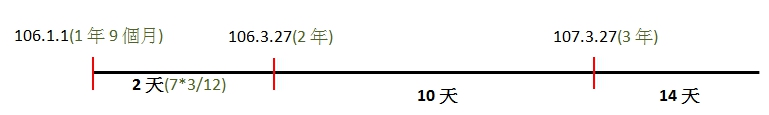 肆、特別休假計算(三)
舉例說明：
B.乙於96年7月1日到職105.7.1工作滿9年，享有特別休假15天106.7.1工作滿10年，享有特別休假16天
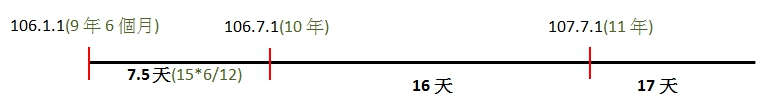 肆、特別休假計算(四)
105年1月2日後到職者，分兩段核給特別休假：
自106年1月1日起至滿週年日止，依勞基法新制滿半年核給特別休假3天；之後至107年週年日前，依勞基法新制滿1年核給特別休假7天。
肆、特別休假計算(五)
舉例說明：
丙於105年7月4日到職
106.1.4工作滿半年，享有特別休假3天
106.7.4工作滿1年，享有特別休假7天
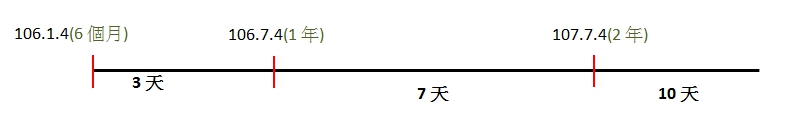 伍、共創友善及永續校園工作環境
為顧及本校職員工身心健康、家庭幸福美滿，請各單位以落實每週週休二日，鼓勵休假並減少加班為原則，如因特殊性業務須於休息日出勤者，亦以調移休息日為為原則，本校加班費及因年度終結或契約終止，勞工特別休假未休日數應發給薪資等經費，皆由各單位業務費勻支，請各單位妥善控管經費並鼓勵所屬特別休假，已兼顧工作與生活品質。